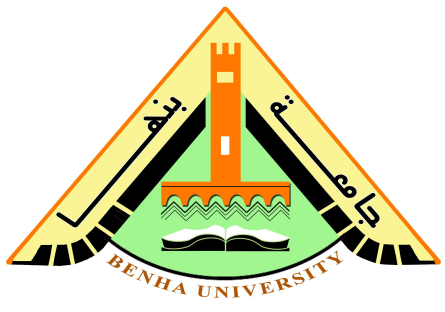 كلية التربية
محاضرات في طرق تدريس ذوى الاحتياجات الخاصة مظاهر صعوبات التعلم( القراءة- الكتابة- الحساب)أساليب التشخيص
إعداد / الأستاذة الدكتورة 
فاطمة محمد عبد الوهاب 
أستاذ المناهج وطرق التدريس/ التربية الخاصة
3/16/2020
طرق تدريس ذوي الاحتياجات الخاصة ا.د/ فاطمة عبد الوهاب
1
خصائص صعوبات التعلم
3/16/2020
طرق تدريس ذوي الاحتياجات الخاصة ا.د/ فاطمة عبد الوهاب
2
مظاهر صعوبات التعلم
3/16/2020
طرق تدريس ذوي الاحتياجات الخاصة ا.د/ فاطمة عبد الوهاب
3
مظاهر صعوبات التعلم في مرحلة ما قبل المدرسة
3/16/2020
طرق تدريس ذوي الاحتياجات الخاصة ا.د/ فاطمة عبد الوهاب
4
مظاهر صعوبات التعلم في مرحلة الحضانة وقبل الصف الرابع
3/16/2020
طرق تدريس ذوي الاحتياجات الخاصة ا.د/ فاطمة عبد الوهاب
5
مظاهر صعوبات التعلم في مرحلة الصف الخامس حتى الصف الثالث الاعدادي
3/16/2020
طرق تدريس ذوي الاحتياجات الخاصة ا.د/ فاطمة عبد الوهاب
6
3/16/2020
طرق تدريس ذوي الاحتياجات الخاصة ا.د/ فاطمة عبد الوهاب
7
بطاقة تشخيص صعوبة تعلم القراءة لدى التلاميذ
بيانات الطالب
اسم التلميذ   : ...............     
اسم المدرسة :...................................
الصف الدراسى ...................
 :. مستوى الذكاء :.....................................
العمر ....................
الأختبارات المطبقة على التلميذ:............................. 
أسلوب التعلم المفضل : .................................
                      
         بعض المؤشرات الدالة على صعوبة تعلم القراءة
3/16/2020
طرق تدريس ذوي الاحتياجات الخاصة ا.د/ فاطمة عبد الوهاب
8
3/16/2020
طرق تدريس ذوي الاحتياجات الخاصة ا.د/ فاطمة عبد الوهاب
9
3/16/2020
طرق تدريس ذوي الاحتياجات الخاصة ا.د/ فاطمة عبد الوهاب
10
3/16/2020
طرق تدريس ذوي الاحتياجات الخاصة ا.د/ فاطمة عبد الوهاب
11
3/16/2020
طرق تدريس ذوي الاحتياجات الخاصة ا.د/ فاطمة عبد الوهاب
12
3/16/2020
طرق تدريس ذوي الاحتياجات الخاصة ا.د/ فاطمة عبد الوهاب
13
3/16/2020
طرق تدريس ذوي الاحتياجات الخاصة ا.د/ فاطمة عبد الوهاب
14
بعض المؤشرات الدالة على صعوبة تعليم الكتابة
3/16/2020
طرق تدريس ذوي الاحتياجات الخاصة ا.د/ فاطمة عبد الوهاب
15
تابع:بعض المؤشرات الدالة على صعوبة تعليم الكتابة
3/16/2020
طرق تدريس ذوي الاحتياجات الخاصة ا.د/ فاطمة عبد الوهاب
16
تابع:بعض المؤشرات الدالة على صعوبة تعليم الكتابة
3/16/2020
طرق تدريس ذوي الاحتياجات الخاصة ا.د/ فاطمة عبد الوهاب
17
الصعوبات الخاصة بالحساب
3/16/2020
طرق تدريس ذوي الاحتياجات الخاصة ا.د/ فاطمة عبد الوهاب
18
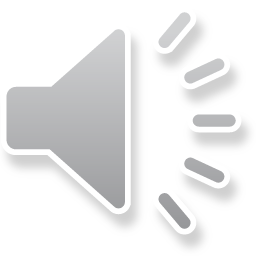 3/16/2020
طرق تدريس ذوي الاحتياجات الخاصة ا.د/ فاطمة عبد الوهاب
19
خطوات عملية تشخيص صعوبات التعلم
3/16/2020
طرق تدريس ذوي الاحتياجات الخاصة ا.د/ فاطمة عبد الوهاب
20
من أساليب تشخيص صعوبات التعلم تحديد تاريخ الحالة
3/16/2020
طرق تدريس ذوي الاحتياجات الخاصة ا.د/ فاطمة عبد الوهاب
21
3/16/2020
طرق تدريس ذوي الاحتياجات الخاصة ا.د/ فاطمة عبد الوهاب
22
اختبارات التحصيل الدراسي المقننة لتحديد الصعوبة وتشخيص مواطن القوة والضعف لكل تلميذ ومنها:
3/16/2020
طرق تدريس ذوي الاحتياجات الخاصة ا.د/ فاطمة عبد الوهاب
23
الاختبارات التحصيلية غير المقننة
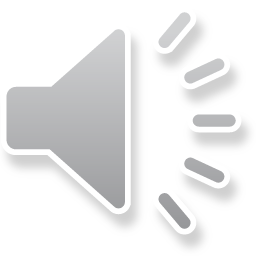 3/16/2020
طرق تدريس ذوي الاحتياجات الخاصة ا.د/ فاطمة عبد الوهاب
24
اختبارات القدرات العقلية
3/16/2020
طرق تدريس ذوي الاحتياجات الخاصة ا.د/ فاطمة عبد الوهاب
25
الاختبارات الخاصة بصعوبات التعلم
3/16/2020
طرق تدريس ذوي الاحتياجات الخاصة ا.د/ فاطمة عبد الوهاب
26
3/16/2020
طرق تدريس ذوي الاحتياجات الخاصة ا.د/ فاطمة عبد الوهاب
27